Vasco da Gamma
1460 - 1524
Življenje
Jugozahod portugalske
Eden najuspešnejših evropskih raziskovalcev
Oče vitez, tudi Mati višjega stanu
Za pomorščaka se izučil že v mladosti
L. 1492 prva naloga
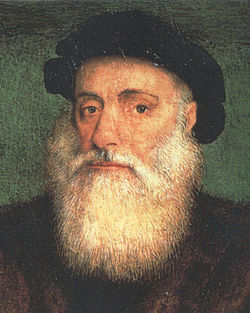 Prvo potovanje
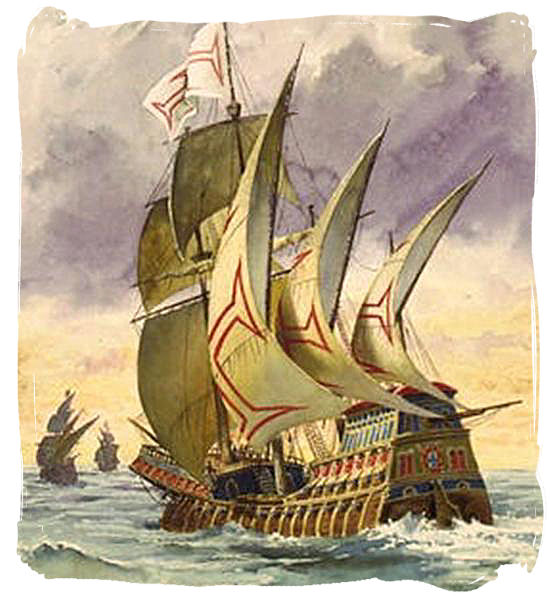 Julija 1497
4 ladje
170 mož
Najprej so se odpravili proti Afriki
rt SV. Helene
Mosselski zaliv
Natal
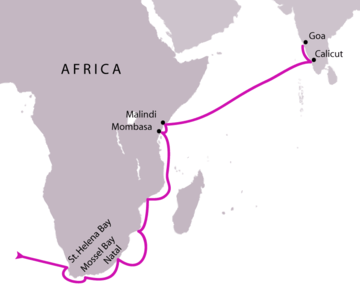 Nadaljevanje 1. potovanja
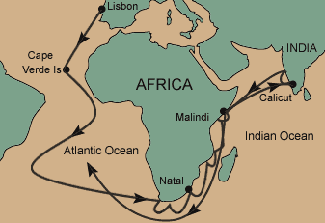 Mozambik
Mombasa
Malindi
Calicut – INDIJA

Vrnitev
V Lizbono pristala le ladja Sao Gabriel
Vrnilo le 60 mornarjev
Skorbut
Pomankanje C vitamina
Ogrožala mornarje
Simptomi:
Krvavenje dlesni
Izpadanje zob
Izčrpanost
…
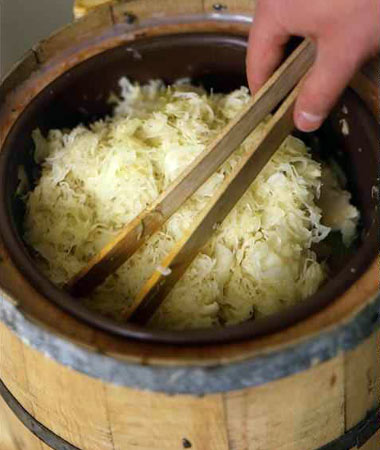 2. potovanje
Februar 1502
20 ladij
Cilj: Indija
Za seboj pustili opustošenje
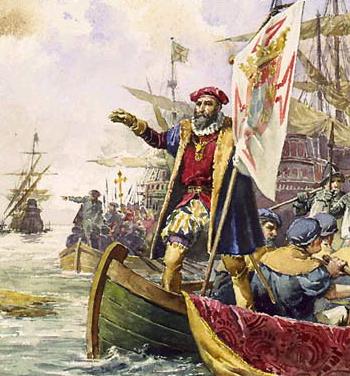 3. potovanje
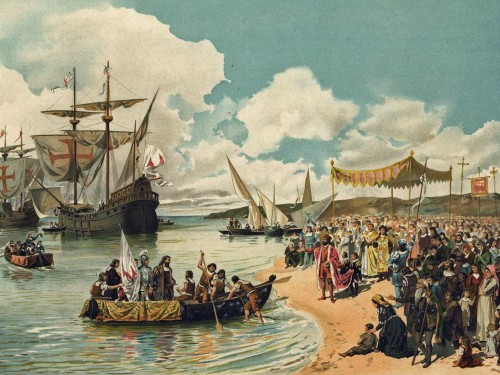 1524
Cilj: Indija
Na obali zboli za malarijo
Na božični večer 1524 umre
Pokopljejo ga v Indiji
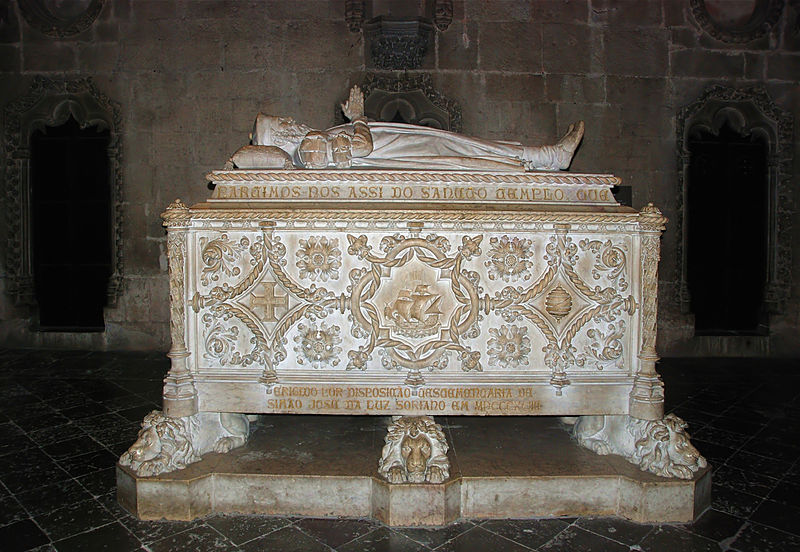 Družina
Imel 6 sinov, ter hčero
Nekaj otrok je podedovala njegove funkcije
Zapuščina
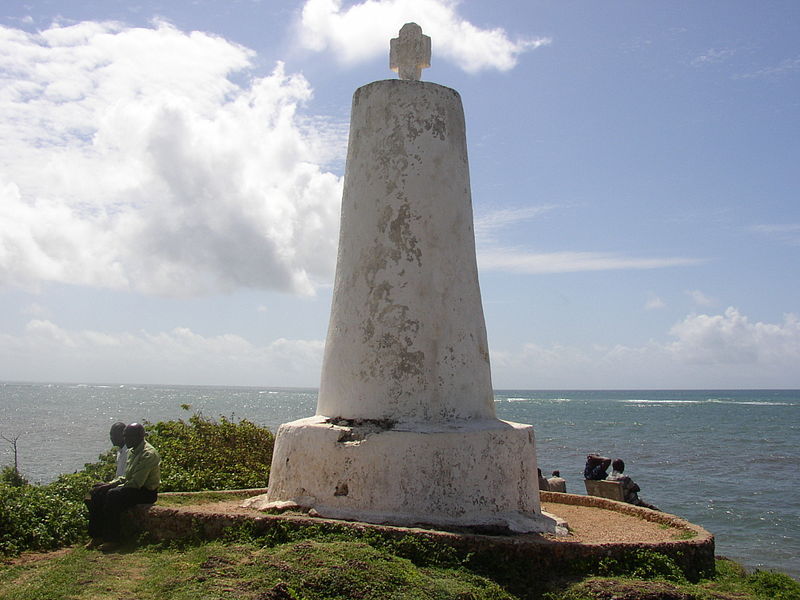 Začetek trgovine z Indijo
Odkritje poti v Indijo
Spomeniki:
Krater na luni
Spominski stebri
Cerkve
Mesta, Predmestje
Most v Lisboni
Nogometni klub
…
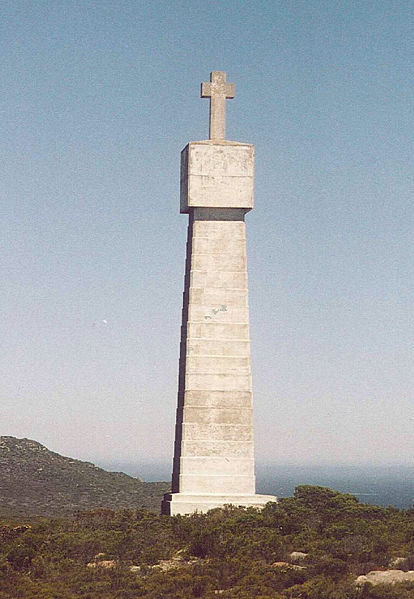 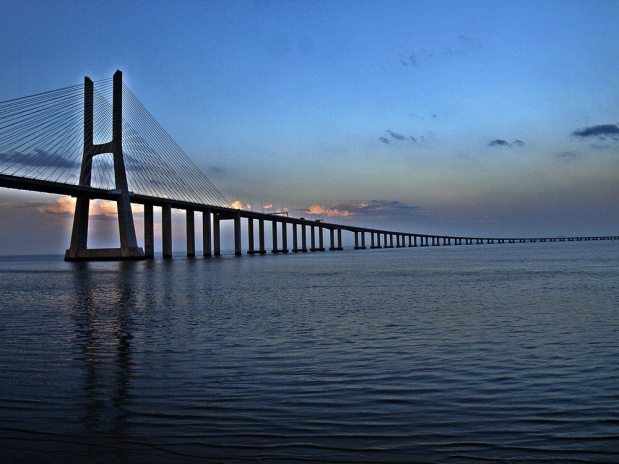 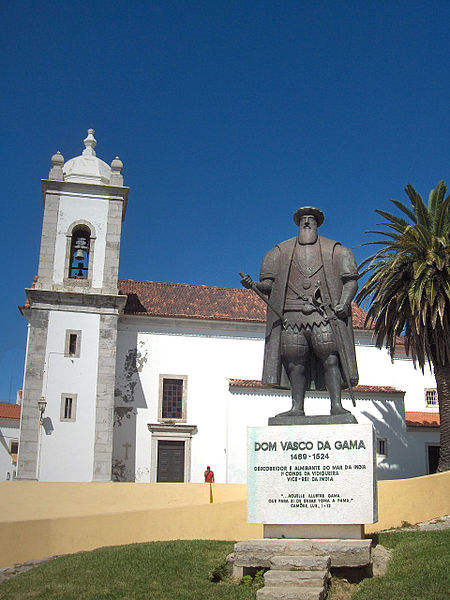 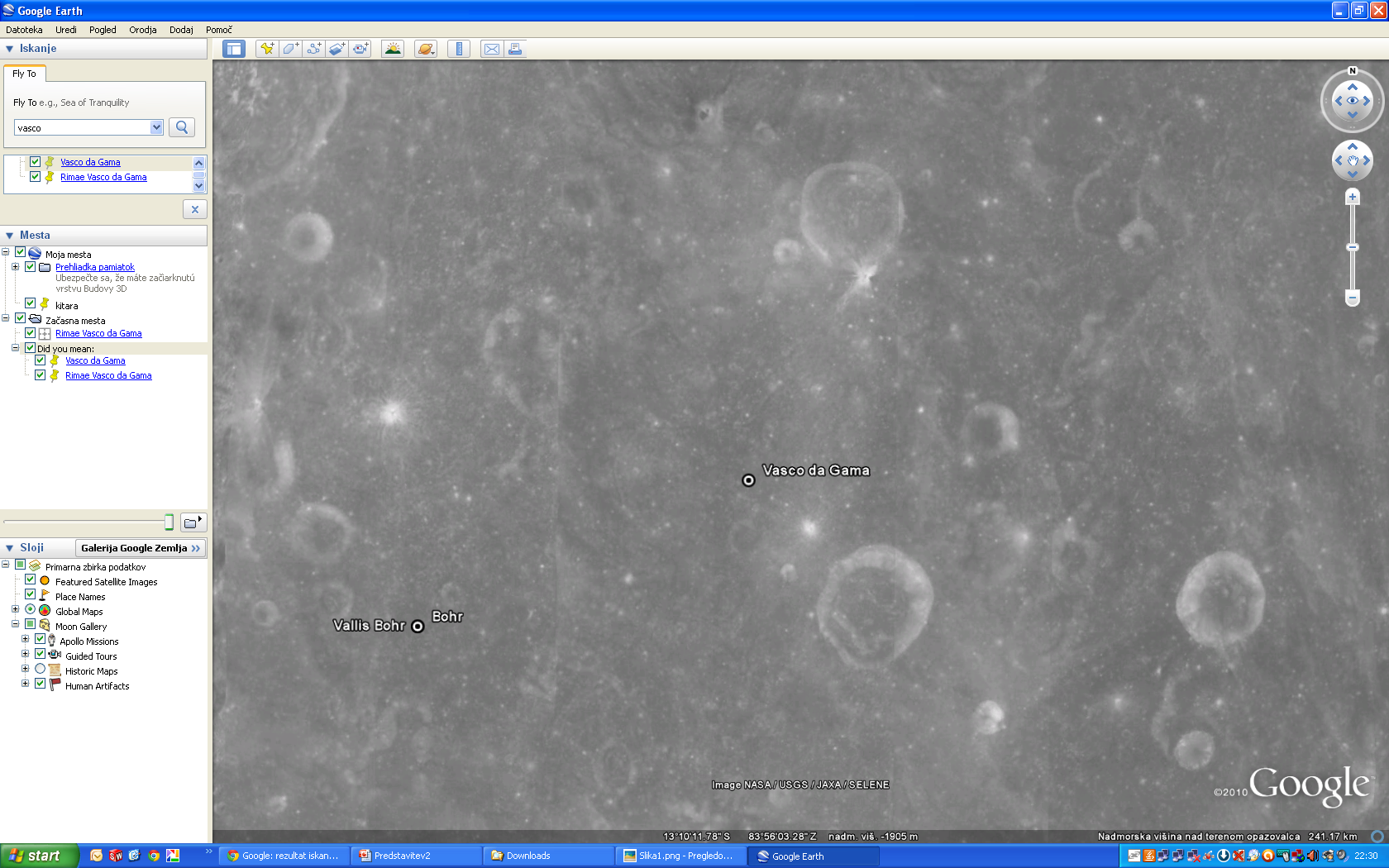 Viri
WWW.Wikipedija.si
http://projekti.svarog.org
Google slike